Warm up
Matching: Terms will be on study guide/test. Record answers in your journal
Members of the film industry publicly shamed for alleged communist influence
Soviet accomplishment caused panic in the American public/govt
Organization dedicated to investigate acts of “Un-American” activity
Trying to achieve an advantageous outcome by pushing dangerous events to the edge of conflict
Provided funding to U.S. education institutions at all levels, especially in science and math
Term for competition between USA-USSR for spaceflight supremacy
Collective defense treaty among the USSR and Soviet satellite states in Central and Eastern Europe
U.S. citizens who were executed for conspiracy to commit espionage for the USSR.
Widespread fear of a potential rise of communism
Soviet leader from 1953-1964, the height of the Cold War
Brinksmanship
Nikita Khrushchev
NDEA
Hollywood Ten
Red Scare
The Rosenbergs
HUAC
Sputnik
Warsaw Pact
Space Race
Answers
Members of the film industry publicly shamed for alleged communist influence
Soviet accomplishment caused panic in the American public/govt
Organization dedicated to investigate acts of “Un-American” activity
Trying to achieve an advantageous outcome by pushing dangerous events to the edge of conflict
Provided funding to U.S. education institutions at all levels, especially in science and math
Term for competition between USA-USSR for spaceflight supremacy
Collective defense treaty among the USSR and Soviet satellite states in Central and Eastern Europe
U.S. citizens who were executed for conspiracy to commit espionage for the USSR.
Widespread fear of a potential rise of communism
Soviet leader from 1953-1964, the height of the Cold War
Brinksmanship
Nikita Khrushchev
NDEA
Hollywood Ten
Red Scare
The Rosenbergs
HUAC
Sputnik
Warsaw Pact
Space Race
Review
Eisenhower becomes President in 1953.

U.S. foreign policy of brinksmanship; foreign tensions remain high with new Soviet leader Nikita Khrushchev
Example of tension?

Cold War extends to other nations, arms race continues
Example of foreign engagement?
Space tech and education are now battlefields
Election of 1960
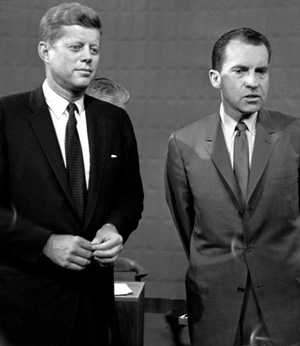 Republican-Richard Nixon
Democrat-John F. Kennedy
Election featured the first televised presidential debates 
First time TV used as a serious campaign tool
The Debate
On the radio
Nixon sounded more experienced with issues (He won)
On the TV
Nixon lost, looked sweaty, uncomfortable, awkward
JFK won, looked relaxed, poised, charismatic
John F. Kennedy
35th President (1961 – 63)

WWII veteran

Former Senator from Massachusetts

First Catholic president

Youngest President at age 43
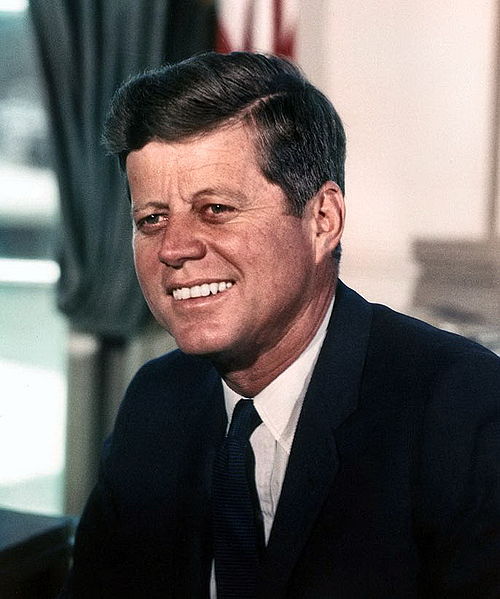 What was the New Frontier?
JFK’s legislative program that promoted idea that govt should work for people
Called “New Frontier” after he used the term in his acceptance speech
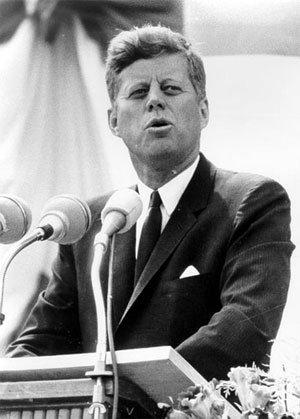 Economic Recession
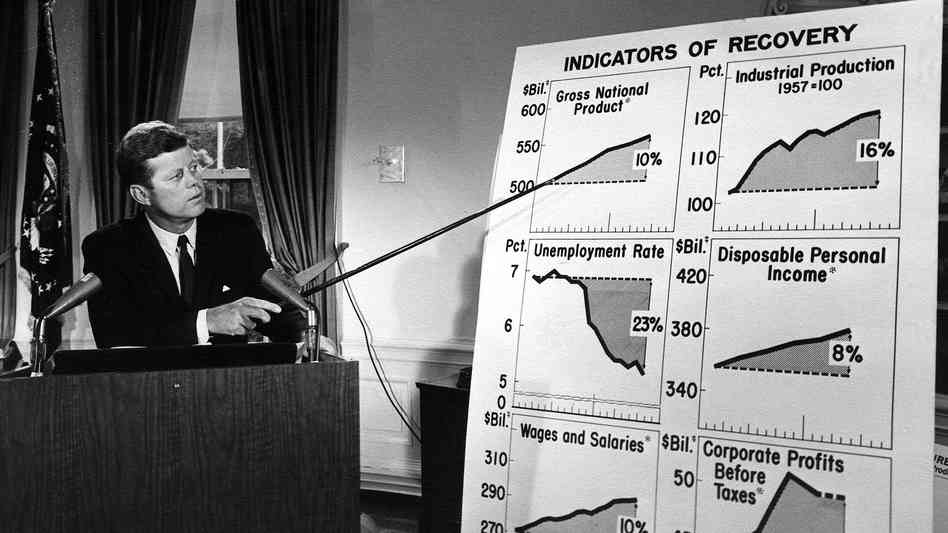 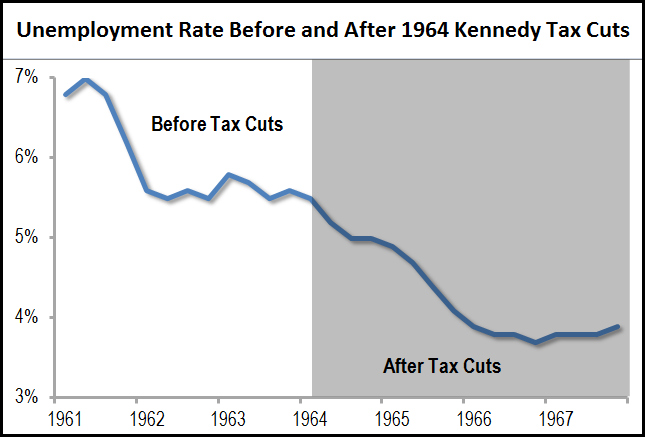 Poverty Abroad
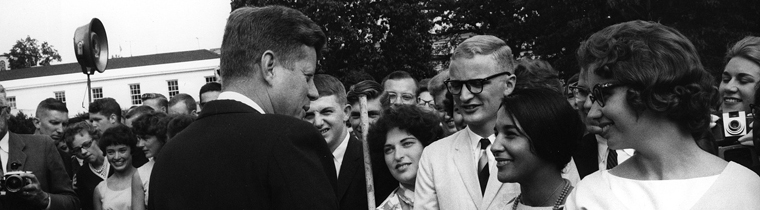 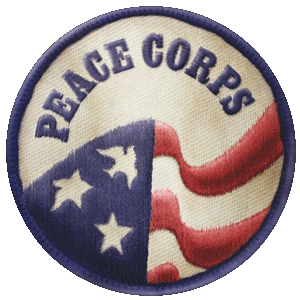 Soviets in Space
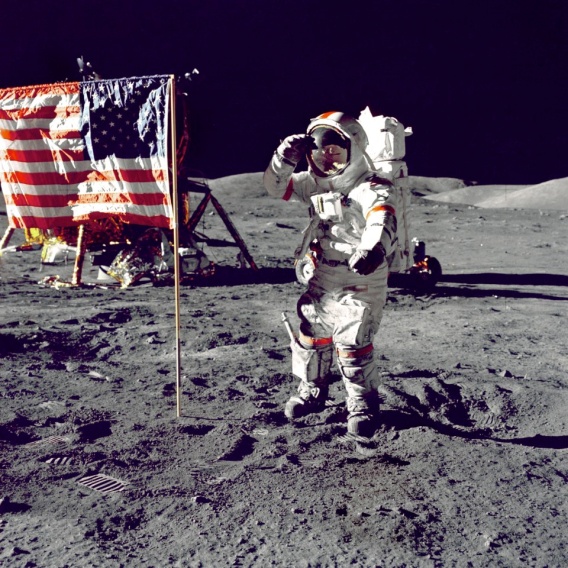 Rejected Proposals
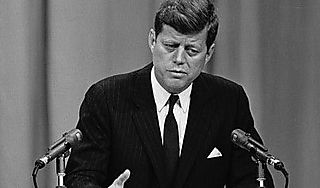 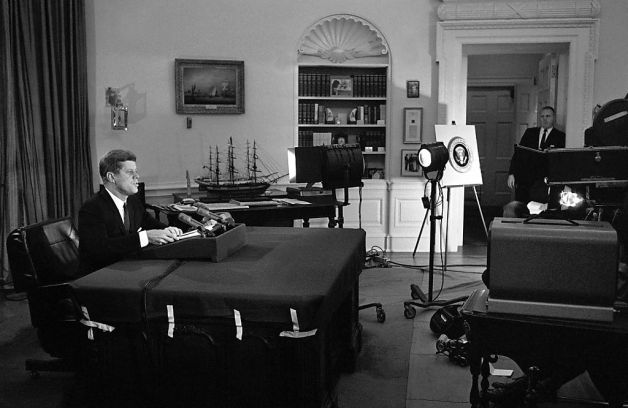 Later Proposals
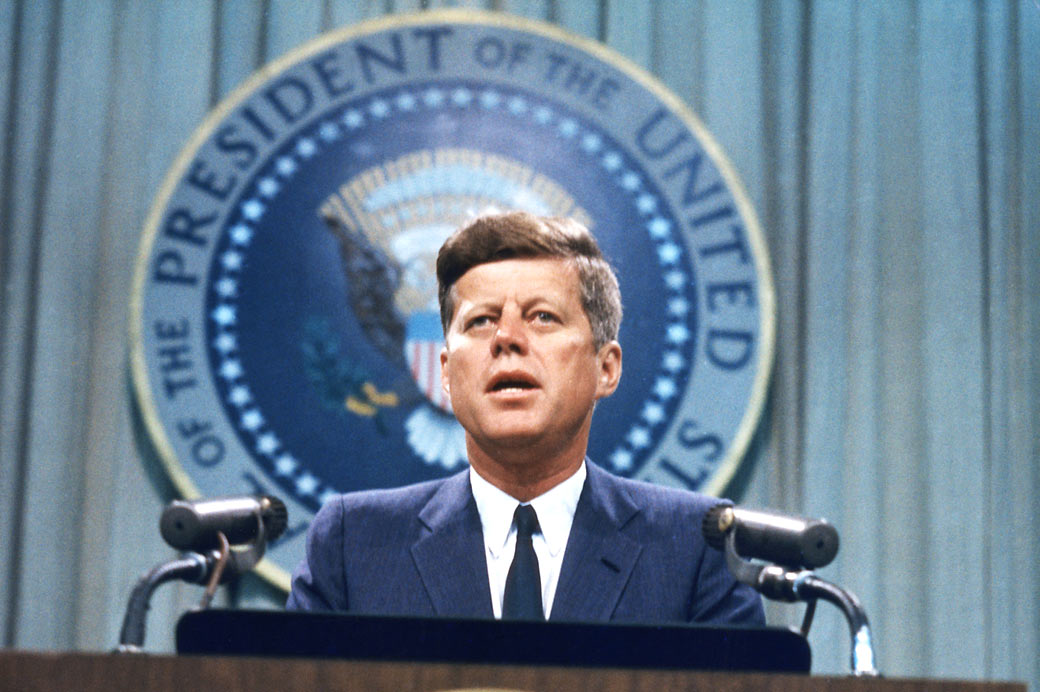 Summary
Election of 1960- TV plays large role in JFK getting elected

New Frontier plan- Kennedy’s vision of progress in multiple areas

Although JFK faces some opposition in Congress, accomplishments are made
Economic, Poverty abroad, Space
In-Class; Kennedy’s Inaugural Address
What do you believe JFK means when he says, “If a free society cannot help the many who are poor, it cannot save the few who are rich”?
Explain the following: “Let us never negotiate out of fear. But let us never fear to negotiate.”
What sorts of things does Kennedy believe science can do?
What are the “common enemies of man”?
Why do you believe that Kennedy said “ask not what your country can do for you- ask what you can do for your country”?